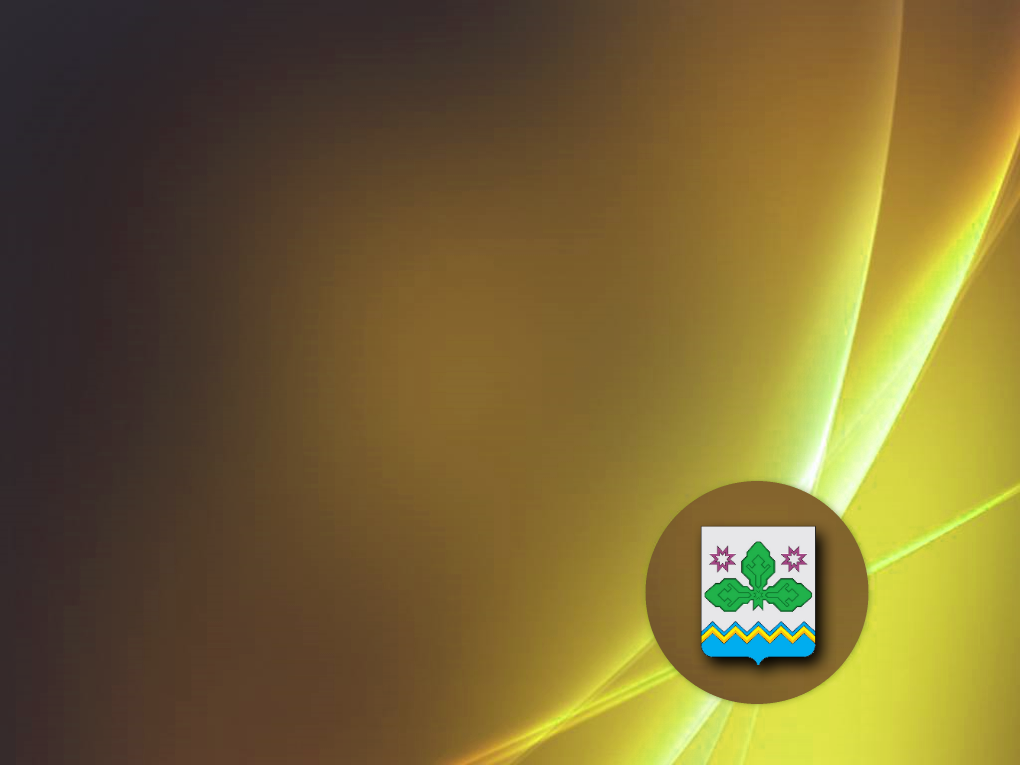 О проекте бюджета 
Чебоксарского района 
на 2020 год и на плановый период 2021 и 2022 годов
Основы разработки проекта бюджета Чебоксарского района             на 2020 год и на плановый период 2021 и 2022 годов
Требования Бюджетного кодекса                                      Российской Федерации
Изменения в нормативные акты 
Российской Федерации и Чувашской Республики
Основы разработки проекта бюджета
Показатели прогноза социально-экономического развития Чебоксарского района на 2020-2022 годы
Закон Чувашской Республики о республиканском бюджете на 2020 год и плановый период 2021 и 2022 годов
Основные параметры бюджета Чебоксарского района                       на 2020 год и на плановый период 2021 и 2022 годов, млн.руб.
Основы формирования доходов бюджета 
Чебоксарского района
Налоговый кодекс РФ
Бюджетный кодекс РФ
Проект закона Чувашской Республики о республиканском бюджете на 2020 год и на плановый период 2021 и 2022 годов
Прогнозный план приватизации муниципального имущества на 2020-2022 годы
Основы                                    формирования                                     доходов
Структура собственных доходов бюджета, млн.руб., %
Налоговые
доходы,
    341,8
Структура собственных доходов бюджета, млн.руб., %
Безвозмездные поступления в бюджет, млн.руб.
Субвенции
590,4
млн.руб.
Субсидии
266,5
млн.руб.
Безвозмездные
поступления
866,7
млн.руб.
Иные
межбюджетные
трансферты
16,7
млн.руб.
Дотации
4,8
млн.руб.
Основы формирования расходов бюджета 
Чебоксарского района
Концентрация ресурсов на решение вопросов, связанных с обеспечение жизнедеятельности объектов социальной и инженерной инфраструктуры
Обеспечение своевременности и полноты выплаты заработной платы работникам бюджетной сферы
Обеспечение максимальной эффективности бюджетных расходов и оказание муниципальных услуг
Развитие программно-целевого метода управления
Структура расходов бюджета, млн. руб., %
Общегосударств.
вопросы
61,3
Национальная оборона
2,6
Безопасность и правоохр. деят.
         5,2
Межбюджетные трансферты
93,7
Всего
1 262,8
Национальная экономика
109,8
Физкультура и спорт
44,3
ЖКХ
49,0
Социальная политика
44,2
Образование
731,0
Культура, кинематография
121,3
Указ Главы Чувашской Республики от 26.09.2019 № 118 «О дополнительных
мерах по повышению качества жизни населения Чувашской Республики»
Социально-культурная сфера, млн.руб.
Образование 
731,0
Культура
121,3
Спорт
44,3
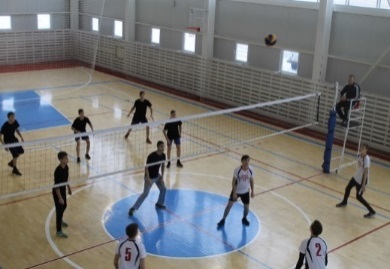 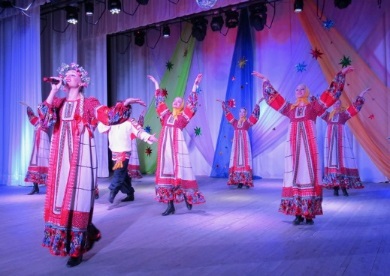 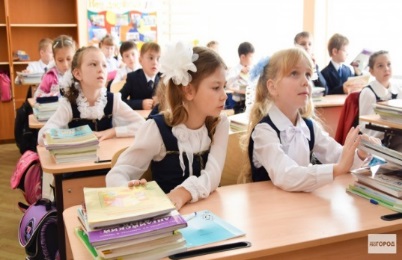 Общегосударственные вопросы (61,4 млн.руб.)
37,4 млн.руб
Содержание органов власти
4,0
млн.руб
Развитие сети многофункционального центра предоставления государственных и муниципальных услуг
1,1
млн.руб
Проведение выборов
15,4
млн.руб
Содержание МБУ «Центр финансово-ресурсного обеспечения»
0,5
млн.руб
Резервный фонд
Национальная безопасность и
правоохранительная деятельность
Безопасность населения 
2,72 
млн. руб.
Национальная экономика (109,8 млн.руб.)
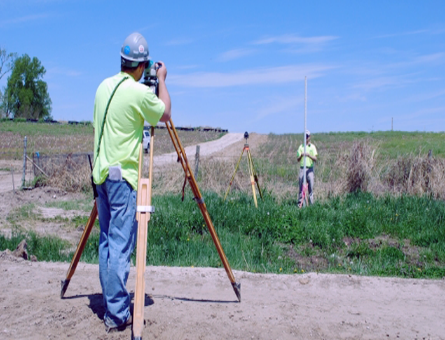 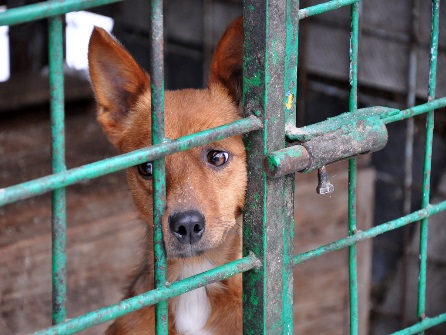 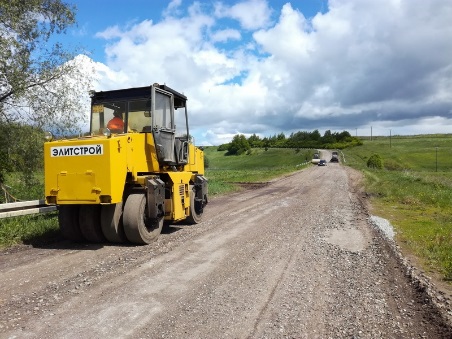 Регулирование численности безнадзорных животных – 
0,7 
млн.руб.
Дорожное хозяйство -107,6 млн.руб.
Землеустроительные (кадастровые) работы – 
1,2 
млн.руб.
ЖИЛИЩНО-КОММУНАЛЬНОЕ ХОЗЯЙСТВО
СОЦИАЛЬНАЯ ПОЛИТИКА
Проект бюджета на 2020 год
Доходы
1 183,7 млн. руб.
Расходы
1 183,7 млн. руб.
Дефицит (Профицит)
0,0